1 Corinthians 1:11–13
For it has been reported to me by Chloe’s people that there is quarreling among you, my brothers. What I mean is that each one of you says, “I follow Paul,” or “I follow Apollos,” or “I follow Cephas,” or “I follow Christ.” Is Christ divided? Was Paul crucified for you? Or were you baptized in the name of Paul?
Which statements are true?
We are a church of God. 
We are a church of Christ. 
We are a church of God in Christ. 
We are a church of the Way.
I am church of Christ.
I am a church of Christ preacher. 
Church of Christ doctrine teaches a cappella singing. 
This is a church of Christ church.
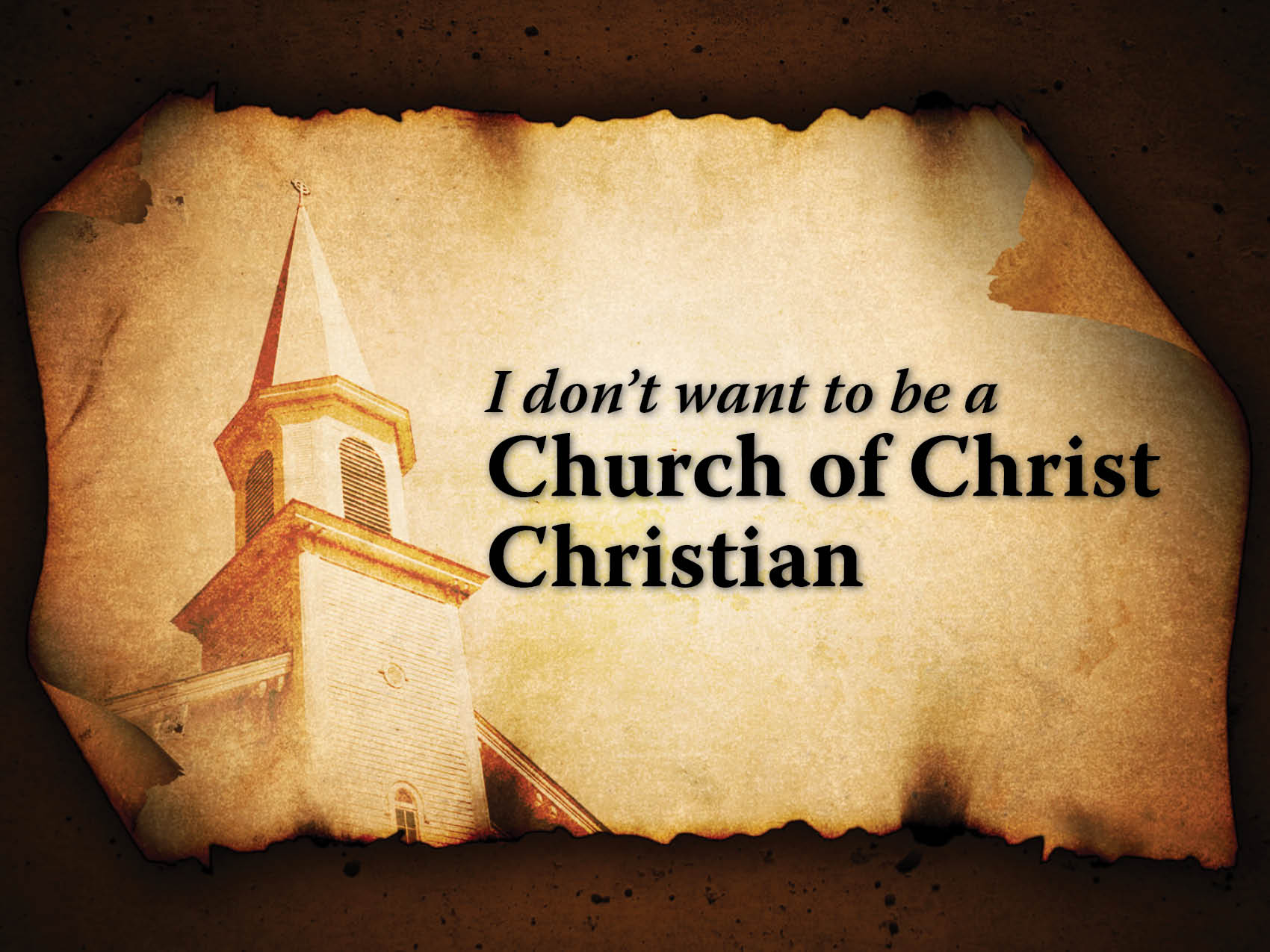 Can being “of Christ” be wrong?
1 Corinthians 1:12
You can use correct terms incorrectly.
What does “Church of Christ” really mean?
The word church means a group of people.
Acts 19:32, 39, 41
We modify that term with “of Christ.”
Romans 16:16; 1 Corinthians 1:2
There are two usages of the word church:
Universal (Matthew 16:18; Hebrews 12:22–24).
Local (1 Corinthians 1:2; Galatians 1:2).
What do we learn?
Since being a Christian means belonging to Christ, no one can be a Christian without being a part of a group of people who belong to Christ. 
“Church of Christ” is not the official title of the Lord’s body.
We need to monitor our terminology.
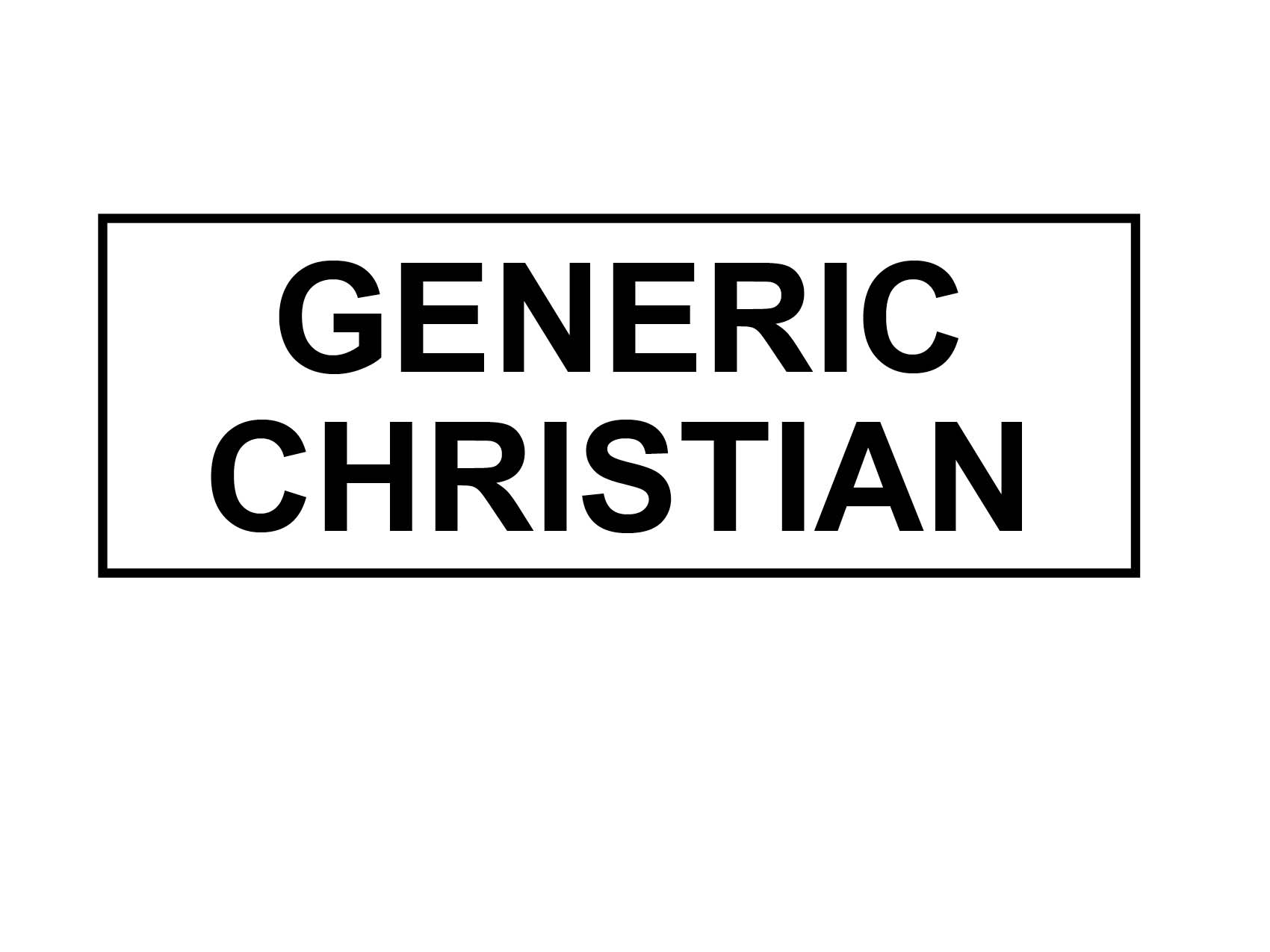